Psykometriske analyser
Et verktøy for eksamenskvalitet


Per Grøttum
Mål på eksamenskvalitet
Validitet 
Reliabilitet
Validitet
Måler testen det den er ment å måle?
Faglig bredde
Kognitiv dybde
Faglig bredde
Skape
Evaluere
Analysere
Kognitiv dybde
Anvende
Forstå
Huske
Faglig bredde
Skape
Evaluere
Analysere
Kognitiv dybde
Anvende
Læringsmål
Forstå
Huske
Faglig bredde
Spørsmålene skal dekke læringsmålene
Skape
Evaluere
Analysere
Kognitiv dybde
Anvende
Læringsmål
Forstå
Huske
Faglig bredde
Hvordan avdekke lav validitet?
Primært en faglig vurdering
Fordelingen av score på enkeltspørsmål kan gi «mistanker»:- overvekt av høy score   ª overvekt av enkle faktaspørsmål?- overvekt av lav score     ª curriculum overload?- slengere med lav score  ª utenfor læringsmål, mangelfullt undervist,                                                   feil?
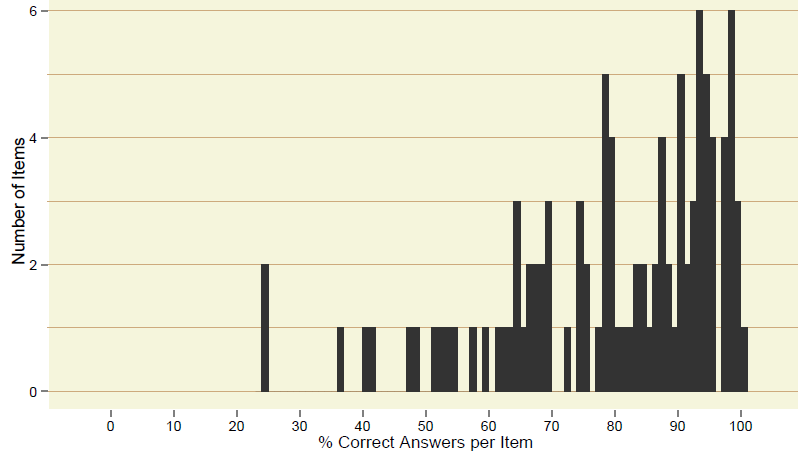 Kognitiv dybde
Læringsmål
Faglig bredde
Eksempel: Gjennomsnittscore 13%
 
Hvilket område i medulla oblongata gir opphav til aktivitet i perifere sympatiske nerver?
Så lav item facility (gjennomsnittscore) er fakultetets problem, ikke studentenes: enten er spørsmålet utenfor læringsmålene, eller så er det undervist for dårlig, eller så er det et feil/for avansert læringsmål.
Eksempel: Gjennomsnittscore  99%
 
Hvilken funksjon har purkinjefibre i hjertet?
Høy item facility (gjennomsnittscore) gir ingen diskriminerende verdi. Det er OK hvis spørsmålet er kjernepensum som  studentene da viser at de faktisk kan meget godt.
Reliabilitet
Er resultatet (fortolkingen) stabilt og konsistent?
Hvordan avdekke lav reliabilitet?
Gjennom psykometriske analyser
Feilkilder - essay
Kandidatfortolker ek
Spørsmål  eq
Svar
Karakter
Sensorfortolker es
Forfatterfortolker ef
Sensurveiledning
Reliabilitet - sensur
Kandidatfortolker ek
Spørsmål  eq
Svar
Karakter
2 sensorerfortolker es
Forfatterfortolker ef
Sensurveiledning
Inter-rater bias:
Eksternsensor  -  LærerA  =   13.3%
Eksternsensor  -  LærerB  =     3.3%
Eksternsensor  -  LærerC  =   -1.7%
Reliabilitet - sensur
Kandidatfortolker ek
Spørsmål  eq
Svar
Karakter
2 sensorerfortolker es
Forfatterfortolker ef
Sensurveiledning
Denne differansen i sensur fordrer rekalibrering av sensor A’s nivåkrav.
Inter-rater bias:
Eksternsensor  -  LærerA  =   13.3%
Eksternsensor  -  LærerB  =     3.3%
Eksternsensor  -  LærerC  =   -1.7%
Feilkilder - avkryssingsspørsmål
Kandidatfortolker ek
Spørsmål eq
Svar
Karakter
Forfatterfortolker ef
Svaralternativ
Reliabilitet - avkryssingsspørsmål
Kandidatfortolker ek
Spørsmål eq
Svar
Karakter
Forfatterfortolker ef
Svaralternativ
Item analysis:
Delspørsmål 2:
Er denne pasientens CHA2DS2 score 5 (2 for hjerneslag, 1 for alder, 1 for kvinne, 1 for karsykdom)?          Ja/Nei
Psykometriske analyser – implementasjon
Inter-rater analyse (sensorer)
Item analyse  (spørsmål)
Klassisk test teori
IRT
Rasch
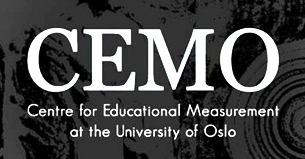 Innført ved alle digitale eksamener på med.fak. fra høst 2015
Sensurering av essayoppgaver fullføres 3 dager før kommisjonsmøte
Psykometrisk rapport lages og sendes eksamenskommisjonen
Sensurmøtet innledes med gjennomgang av rapport, eventuell eksklusjon av spørsmål, nedvekting av oppgaver eller håndtering av bias mellom sensorer
Sensurmøtet avsluttes med karaktersetting og eventuelt individuelle justeringer
Høy kvalitet  ’   gjenbruk  av spørsmål  ’ innsynsbegrensning
Oppgaver som skal gjenbrukes, kan unntas offentliggjøring
Retten til innsyn i besvarelser må opprettholdes, men innsyn kan skje i kontrollerte former
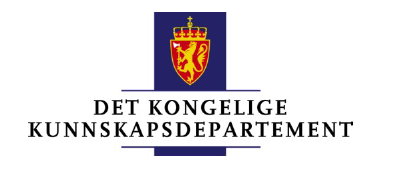 Offentliggjøring begrenset fra høsten 2015
Ca 20% av eksamensoppgavene offentliggjøres = treningsoppgaver
Ca 80% går inn i gjenbruksbank etter revisjon
Kommentert utdrag av de psykometriske analysene offentliggjøres
Eget datasystem for kontrollert innsyn er utviklet
Konklusjon:
Erfaringer med psykometriske analyser:
stor verdi for å bedre kvalitet på sensur
stor verdi for å bedre kvalitet på framtidige oppgaver
sikrer gjenbrukbare spørsmål av høy kvalitet
meget populært blant lærerne


Forslag:
Benytte CEMOs kompetanse og tilby psykometriske analyseverktøy til hele universitetet